Linux. Администрирование серверов
Урок 4
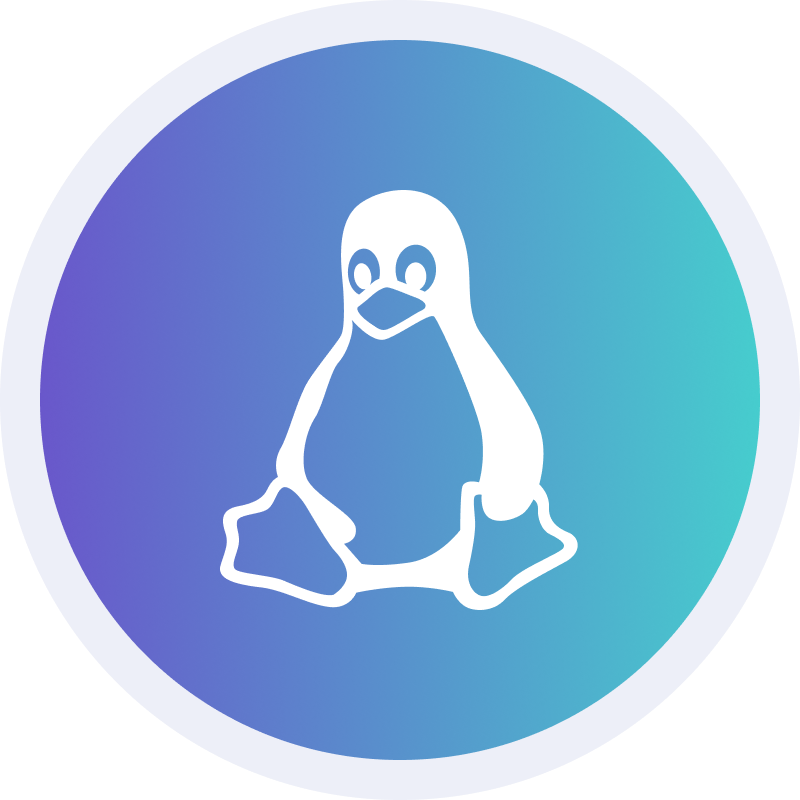 Туннели. VPN
VPN. OpenVPN. 6to4
План урока
Представление о туннелях.
Настройка OpenVPN.

К концу урока мы научимся работать с туннелями, создавать свой VPN на VDS, связывать удаленные офисы в одну сеть.
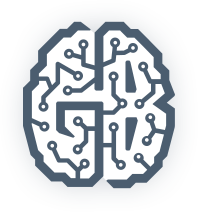 Задачи туннелей
Туннелирование.
Аутентификация.
Шифрование.
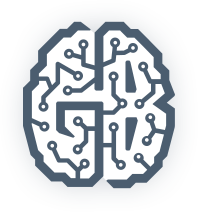 Туннели используются для:
Объединения удаленных сетей (VPN).
Организации удаленного рабочего места.
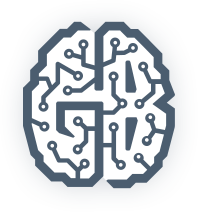 Примеры
OpenVPN.
PPTP (небезопасен).
IPSEC.
SSH (умеет туннелировать на сетевом и транспортном уровне).
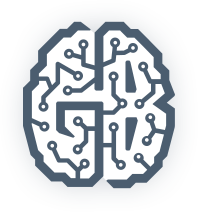 Туннели
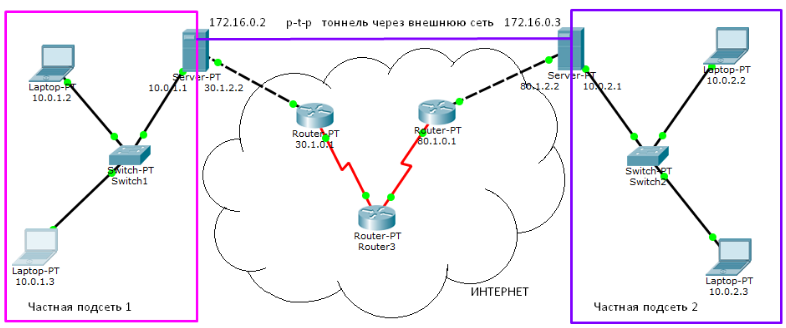 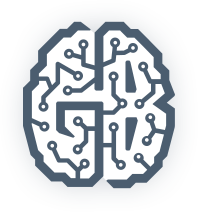 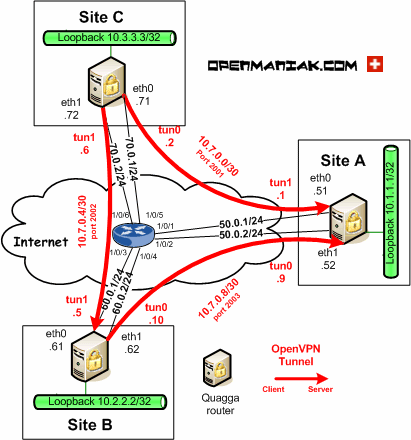 Пример VPN

OpenVPN объединяет три частные сети. 
(Картинка http://openmaniak.com/openvpn_routing)
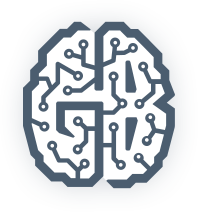 Практическое задание
Настроить OpenVPN, связать несколько виртуальных машин с его помощью. 
* Сделать одну из машин, настроенных в задании выше, шлюзом доступа в Интернет. Настроить NAT.
* Настроить OpenVPN на VDS и клиент в VirtualBox/VmWare. Предоставить в VMWare ipv6 с помощью 6to4.
Вопросы участников
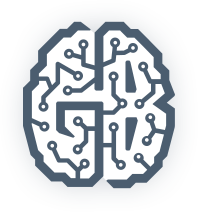